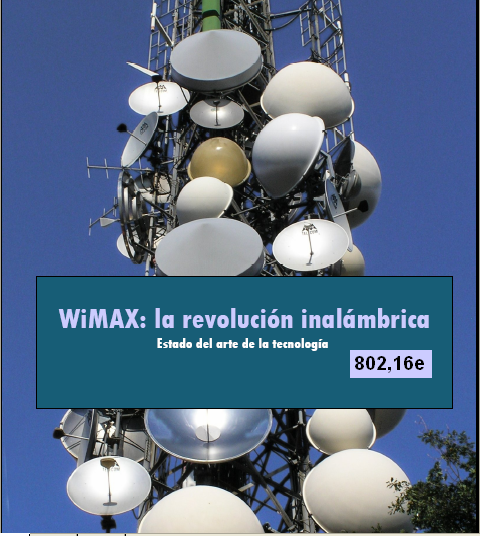 WiMAX
WiMAX son las siglas de Worldwide Interoperability for Microwave Access (interoperabilidad mundial para acceso por microondas). Es una norma de transmisión de datos usando ondas de radio.

Es una tecnología dentro de las conocidas como tecnologías de última milla, también conocidas como bucle local. que permite la recepción de datos por microondas y retransmisión por ondas de radio. El protocolo que caracteriza esta tecnología es el IEEE 802.16. Una de sus ventajas es dar servicios de banda ancha en zonas donde el despliegue de cable o fibra por la baja densidad de población presenta unos costos por usuario muy elevados (zonas rurales).
EVOLUCION DE ESTANDARES
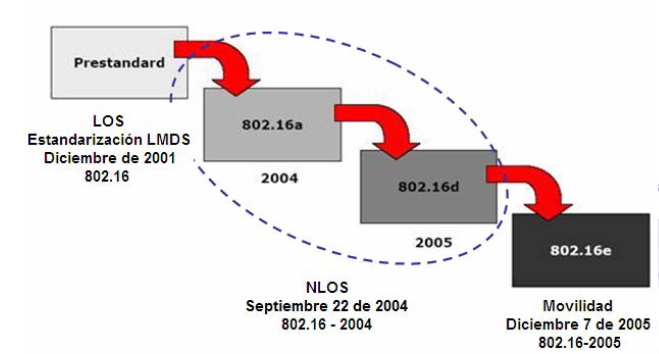 PROTOCOLOS
¿Cuál era el objetivo?
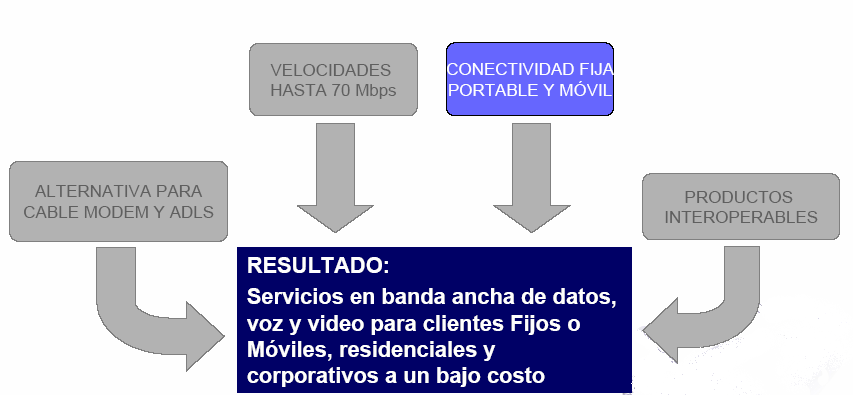 BANDAS DE OPERACION
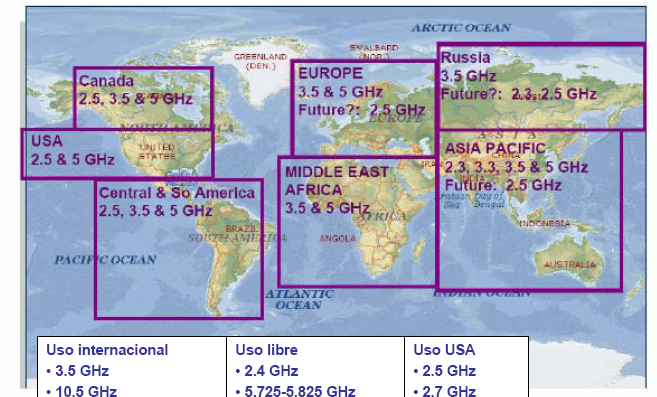 WIMAX FORUM
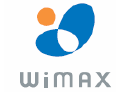 Objetivo: PROMOVER Y CERTIFICAR la compatibilidad e interoperabilidad de los productos para WMAN.
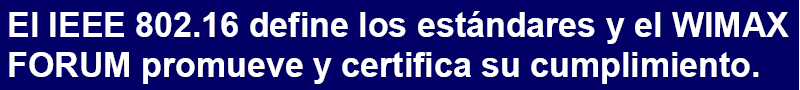 PROGRAMACION DE  CERTIFICACIONES
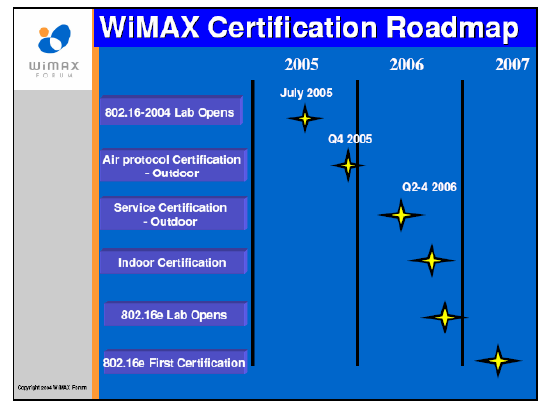 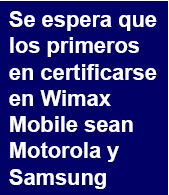 RADIO PLANNINGCARACTERISTICAS TECNICAS802.16e
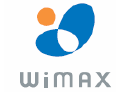 Características Técnicas: OFDM
Técnica de transmisión multiportadora OFDM (Orthogonal Frecuency Division Multiplexing).
Divide el ancho de banda disponible en diferentes subportadoras de banda estrecha (FDM).
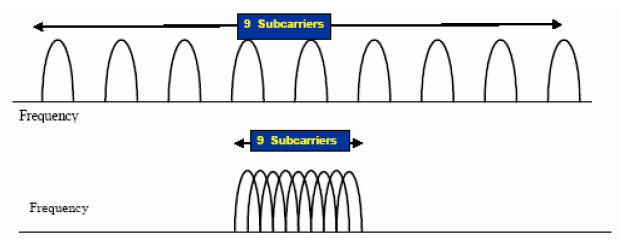 Compatibilidad entre 802.16-2004 y 802.16e
Básicamente por la tecnología de acceso: 
En 802.16e el acceso se hace al mismo tiempo en conjuntos de subportadoras diferentes, mientras que en 802.16-2004 el acceso se hace en diferentes tiempos a todas las subportadoras.
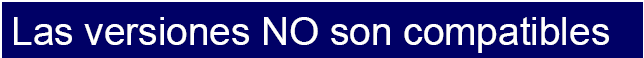 Características Técnicas: Link Adaptation
LINK ADAPTATION: Modulación y codificación adaptativa
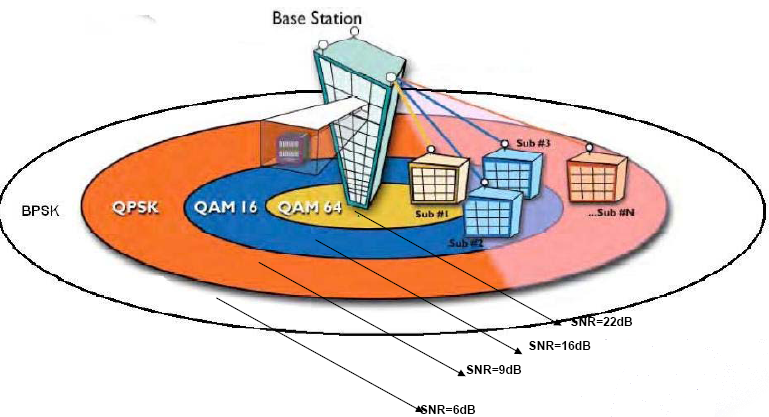 Características Técnicas: Adaptative Antennas System
La técnica consiste en ajustar el ángulo y ancho del lóbulo de la antena dependiendo donde este el trafico.
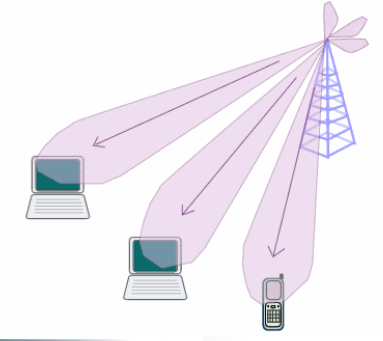 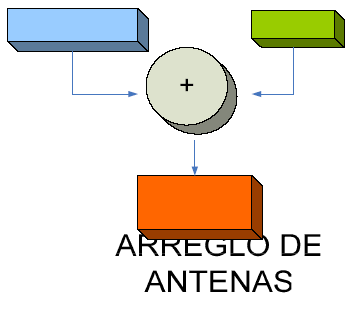 Características Técnicas: MISO/MIMO
Utilizar no una sino varias antenas en el lado Tx ó Rx para aplicar la técnica de diversidad de ruta, mejorando las características del enlace de radio.
Características Técnicas: Reuso Fraccional de Frecuencias.
Los usuarios que estén en el centro de la celda, tienen disponibles todos los subcanales, pero los que estén en los bordes solo pueden operar una fracción de todos los subcanales disponibles.

F = F1+F2+F3
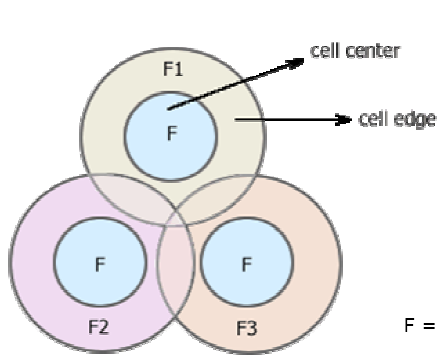 ARQUITECTURA DE UNA RED 802.16e
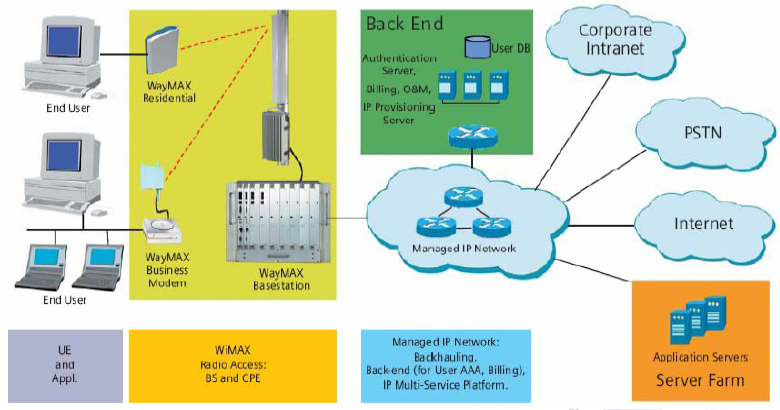 APLICACIONES 802.16e
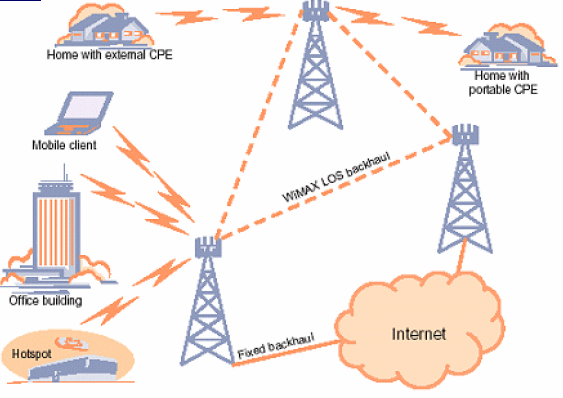 RESULTADOS EXPERIMENTALES 802.16e
Ya desde 2004/2005 DoCoMo revelo resultados detallados de pruebas de campo de 4G
La compañía dijo que alcanzo una velocidad máximo de transmisión de datos de 300Mbps con un promedio de 135Mbps en un carro moviéndose a una velocidad de 30Km/h, en áreas distantes entre 800mts y 1km de la estación base.
NTT DoCoMo pretende alcanzar velocidades mucho mayores agregando la tecnología MIMO, que utiliza múltiples antenas, al sistema inalámbrico actual.
El objetivo es alcanzar 1Gbps sin movimiento.
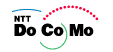 RESULTADOS EXPERIMENTALES 802.16e
Samsung presento una conexión en la cual fueron capaces de transmitir datos con tasas de 100Mbps entre el transmisor y los receptores móviles.

La demostración se hizo a bordo de un autobús que viajo a mas de 60Km/h en la isla de Jeju, al sur de Korea del Sur.
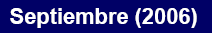 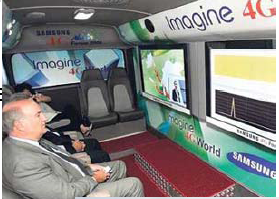 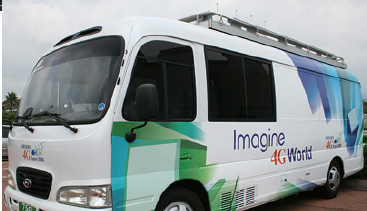 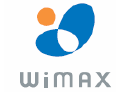 CONCLUSIONES
Algunos operadores de red y fabricantes de equipos han decidido apostarle directamente al estándar IEEE móvil 802.16e, dando así una salto tecnológico que en algunos casos podría ser de 3G a WIMAX móvil sin pasar por WiMax portable, esto para el caso de operadores móviles o para aquellos que vienen de tecnologías inalámbricas propietarias, o cables y quieren incursionar sobre la movilidad inalámbrica ofrecida por el estándar 802.16e.

El éxito de este estándar radica en el cumplimiento eficaz de las promesas de valor agregado que puede ofrecer sobre tecnologías anteriores, tales como: Full Movilidad, No Línea de Vista, Altas velocidades de transmisión de datos, Altas velocidades de movimiento a bordo de vehículos, empaquetamiento de servicios, Interoperabilidad, Cero instalación